Energy equation in the IDSs
Thomas Jonsson
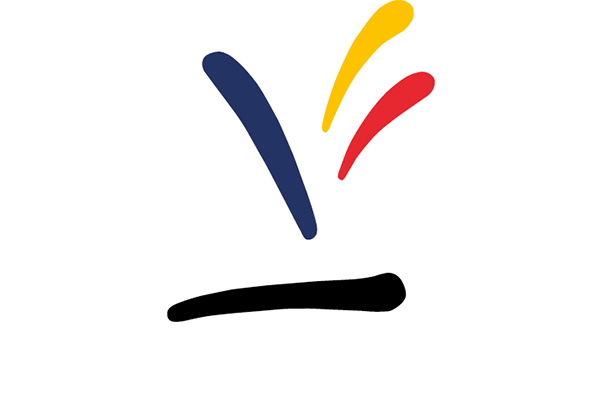 Alternatives
2020-09-29
Jonsson
2